Cuadro comparativo:
Cuadro comparativo entre:
Las normas nacionales para educación preescolar
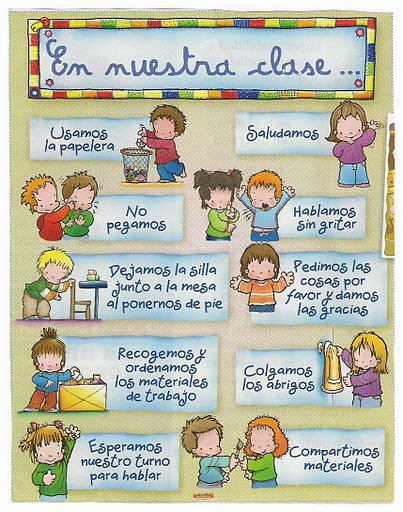 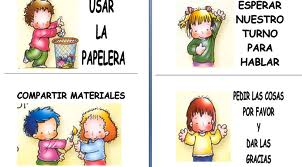 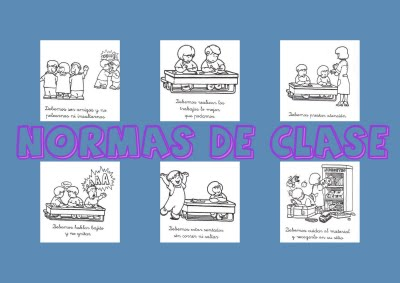